Professional identity and the early years practitioner.
Mary A Dyer (HudCRES, University of Huddersfield)
The Early Years Sector - drivers and stakeholders
Nursery Education Grant
Desirable Learning Outcomes
Curriculum Guidance for the Foundation Stage
Nursery Schools Movement
1918 Education Act
Plowden Report 1967
Workplace nurseries
Substitute parental care to support employment
The National Childcare Strategy: Meeting the Childcare Challenge (1998)
Affordability, accessibility, quality
Curriculum reforms:
Birth to 3 Matters Framework 2004
EYFS Framework 2008, 2012
Sure Start Local Programmes - Children Centres
 
Field Report (2010)
Allen Report (2011)
Every Child Matters (2004)
Laming Report (2003)
Multi-agency working, accountability, leadership
Extensions to Nursery Education Grant – 15 hours, 30 hours
Funding for disadvantaged 2 year olds
Workforce development and reform (2001 …)
EYPS, Senior Practitioners, EYTS
School Readiness
So, overwhelmed and drowning?
Going with the flow?
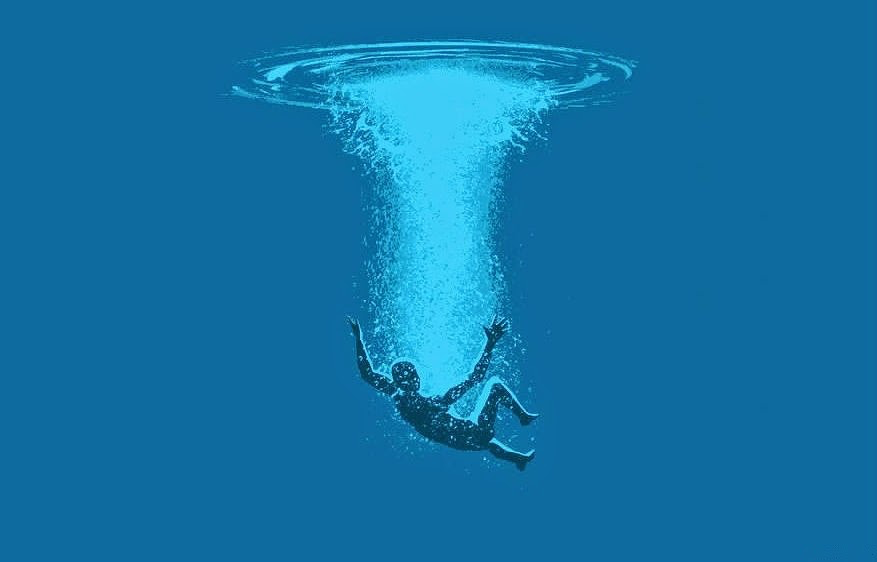 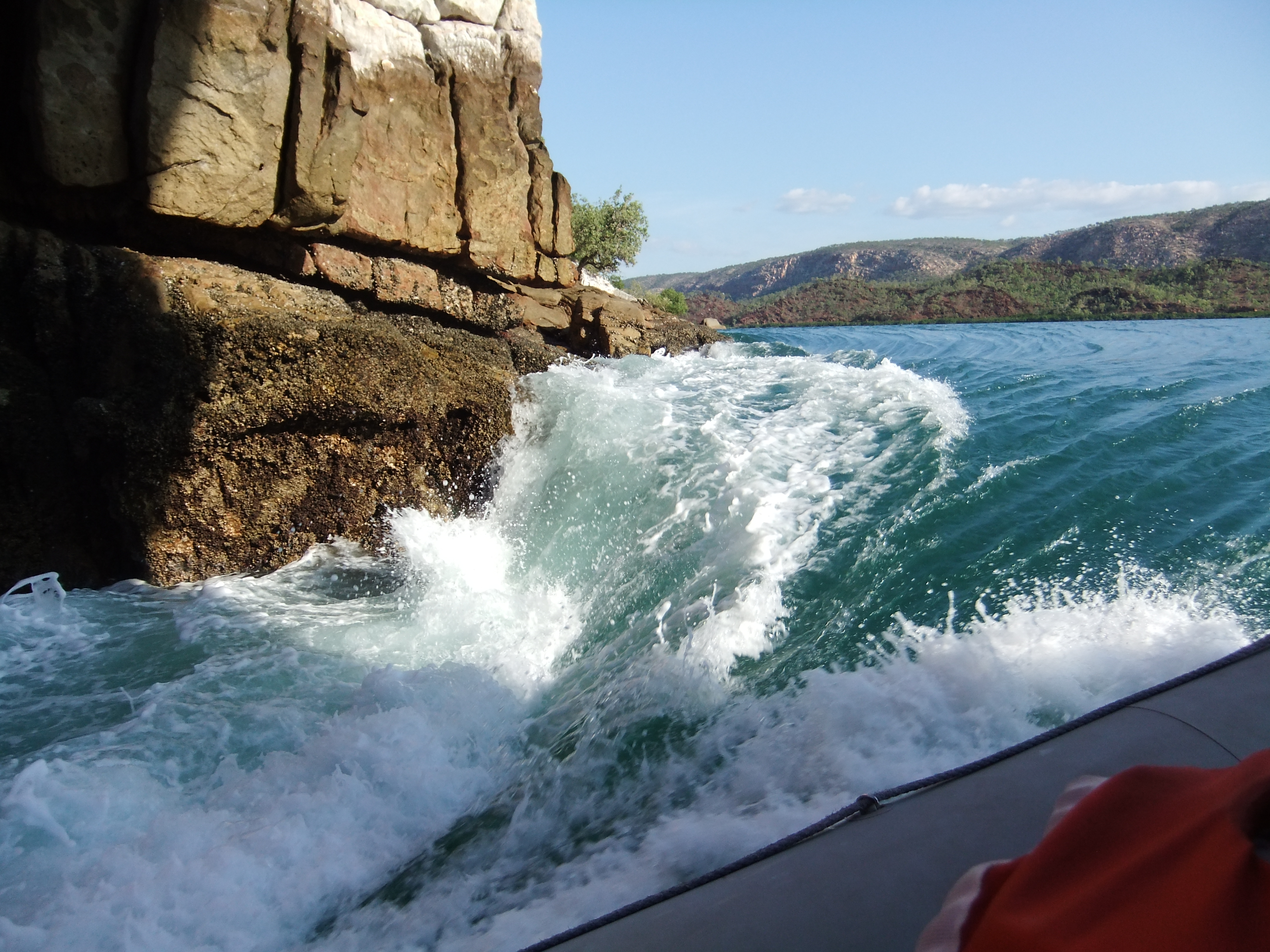 Waving and trying to make themselves heard?
Choosing their own direction, even against the tide?
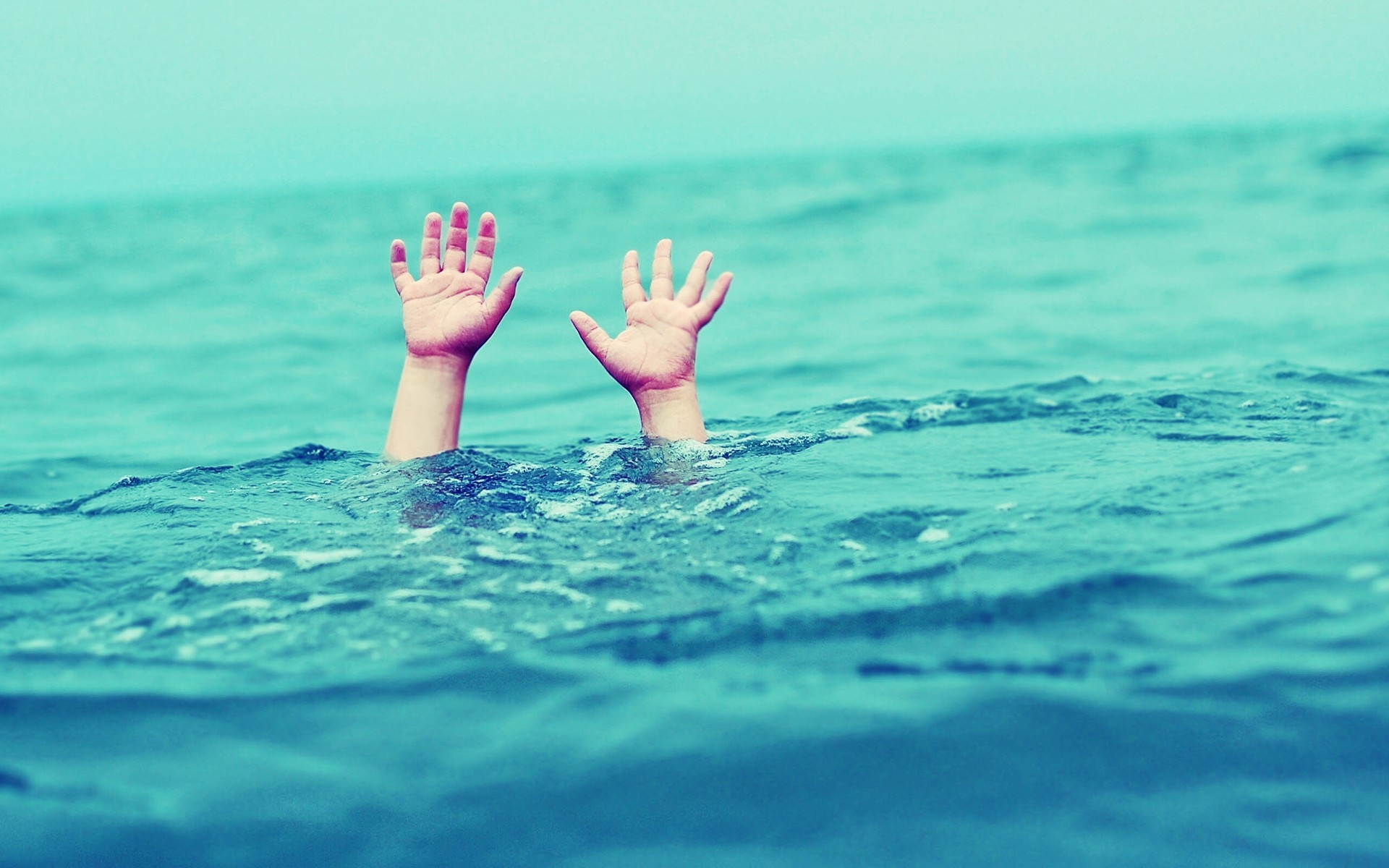 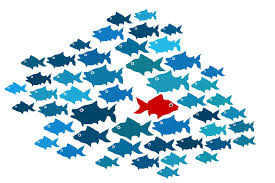 Research Aims
What do early years practitioners regard as their professional role and identity and how is this formed?

What are the implications for professional education and the development of reflective practice?

The practitioner point of view
Methodology
23 semi-structured interviews 
All with current experience within early years sector
Digital recording, written transcripts
BERA (2011) ethical guidance
Data analysis
Listening Guide (Mauthner and Doucet, 1998):
Layered approach to data analysis
4 readings – plot, voice, relationships, cultural contexts and social structures
“keep respondents’ voices and perspectives alive” 
Thematic analysis
Narrative analysis – content, language
Defining professions
Taxonomic approaches – strong emphasis on knowledge and expertise (Saks, 2012; Eraut, 1994)
Interactionist – “socially negotiated label based on occupational ideologies” (Saks, 2012)
Foucault – professional status given to those groups whose expertise can be used to further the political agenda of the state (Foucault)
Discourse of professionalism – profession defined in terms of how workers discuss and describe their practice (Saks, 2012)
Neo-Weberian – professions defined by their boundaries – based on knowledge/expertise and other factors (Kinos, 2008)
Defining professionalism in early years practice
Moss (2006) – discourse
Osgood (2006) – ownership and negotiation
Chalke (2013) – interpersonal connections
Ang (2014) – challenging existing practice
Democratic professionalism
Interpreting rather than implementing frameworks
Relationships
Collaboration
Cooperation 
Collegial working
Networking 

Oberhuemer, 2005
Hybrid professionalism?
Hybridized images of professionalism do not emphasize only occupational control (pure professionalism) or organizational control (situated professionalism) but reflexive control (i.e., reflexive searches for a professional use of expertise and knowledge) to establish meaningful connections between clients, work, and organized action. 

(Noordegraaf  2007)
Discourse
Because children need a happy environment to learn.  They’re coming to this setting and they need to come to this setting happy, I’ll smile back and that might be the only smile they’ll see all day, so they need to come to this setting and feel happy when they come here…
If that child’s not ticking any boxes on the EYFS but they’re happy then that’s more important than if a child’s excelling in a specific area, in my opinion…
My priority probably would be, again ensure the children are happy but ensuring that there is an in depth, I’m saying in depth, a good planning document in place so staff are aware of what needs to be done and that allows staff to work in individual groups or follow their own intuition but they got some kind of guideline and there are no kind of barriers of what their children should be achieving throughout that time.  So there is some kind of education behind that but there is obviously its all play based for the children and staff…
I just think it’s important to have a really good relationship with the children and staff.  You know, we’ve talked about reflective practitioner and things like that but if you’ve got that good relationship with staff and a good team around you, then reflection and things like that come easy anyway because you’re all talking about things that have worked in the setting, and things that have not worked in the setting, things that do work in the setting and although you might not actually think that you’re being reflective you are through your communication that you’re having with staff.  I think it’s through things like that and having that good atmosphere and positive atmosphere around children and children coming in happy, as I keep reiterating throughout the interview, I think children should come to the setting and be happy all the time.  Like I say, children come to us and they come from really disadvantaged backgrounds and unfortunately it might be our smile might be the only smile they see throughout that day so it’s important that if they’re only with us for 3 hours they have 3 hours of happiness as opposed to coming and having 3 hours of structured learning or 3 hours of, you know, wiping their nose and I’d soon them be out playing in the soil and being happy, yes.
Reflexive control?
Before I became a nursery nurse I was a teaching assistant and all staff referred to us as non- teaching, teaching assistants.  It got altered because we are in the teaching profession but it just never changed with members of staff we were always known as NTA’s; it was upsetting to know I had gone through the qualifications I had gone through but I think [it’s] because they don’t understand the qualifications you need nowadays …I have got a foundation degree.  At school not many people know I have got that, and as far as work’s concerned it does not come with any more responsibilities I do the job that I do, whether I have got the foundation degree or not. … parents don’t know that I have the foundation degree and none of the other nursery nurses in the setting; they have level 3 which is the requirement of being a nursery nurse so parents know that’s the level, they don’t know the difference between us we are all across the board the same. Which to be fair, I agree with.
Because there was an issue with work once where they [not identified] said you should get paid for the qualification that you had, but to me, you go and do a job that requires a set of skills and if you choose [my emphasis] to go and educate yourself further then yes it should be acknowledged, but not in the payroll sense; that it was my choice to be a nursery nurse and then if that is the level that society sees it [the role] requires then that is what I should be paid as and if they [employer? Society?] want more, if they could have from me with an early years degree, then that is the education’s [i.e. local authority, employer] job to decide whether they want that from me. Or I could go on and get a different job myself…. We [nursery nurses] are doing the same job and we’re all there for the children it was my choice to go educate myself further.  Yes the knowledge I have got from this degree has been immense and staff at work know I have that knowledge and they can see it but for me a lot of early years is practice
Agency?
When a child first started the setting, … she really wasn’t settling, it took a while and they actually asked, we don’t do Home Visits at this setting but the parents said ‘Are you able to come to our home, see what she likes? Can we take some photos of you and put them up?’  Now that’s a personal preference if they wanted to but that member of staff actually went to the child’s house with the parents, did a Home Visit, read stories to them and they took photos together so it was like family photos so the Key Person was in, that photo was up at home and at the Nursery on the Board and I just thought that was really nice that she’d gone out of her way to do a Home Visit to help that one child.
It’s putting the child first.  The standard is that some children just come in for visits, 1 2 3 4 however many visits they need and if they settle they settle, if they don’t they maybe come for a few more but she’s actually gone out of her way to go to that child’s house, see the home life and then to settle them a bit more to get to know them before they join, it was really nice … nobody has done Home Visits.  We have tried to mention it to the Manager but with it being a big chain of Nurseries it’s not …… [Nina]

I suggest things to my Supervisor ‘or perhaps I could do this with this group because I think this child might be falling a bit further behind when I’ve been working with them, they’re just not understanding it so would it be alright if I took them out for 15 minutes during the afternoon and did an activity with them just to try and pull them up a bit?’.  Because some of the children, they do get left behind so I think it needs somebody there to identify and sometimes it’s a Teaching Assistant because a Teacher’s very busy, she’s got the whole class.  I think it takes somebody to say ‘I’ve realised that this is happening and lets put action in place they don’t fall behind’ and then they’re playing catch up, they’ll never catch up with everybody else… I take that on myself, she doesn’t really ask me to do it.  She asks me to work with the children but she doesn’t ask me to take them out and do activities but if I feel like there’s a problem or there’s an issue I feel confident enough to say ‘Can I do this? [Betty]
Challenging organisational control?
but I think what has been imposed on early years settings by the government and you know just Ofsted, its .. I think we are losing all the … what’s important which is working with the children sometimes. I don’t think there is anything we can do about it because there’s more and more asked of us. But … I think my managerial role and other requirements around it very much take me away from the children and I mean I have relinquished my key person role [Katy]

If we’d not had the timetable, that little boy’s telescope that he’d made, his learning could have been built on and we could have gone back to it but because of the timetable and the routine, that had to stop because of the other accidents.  So maybe more flexibility that way but we do have to have a timetable…Because we’re structured like school.  So we have to have the Register ……. Personally, no we don’t need a timetable…
Yes we need a routine, but I don’t think it has to be structured as such, that play or development is cut short because we have to tidy because we have to do PE or we have to go down to the hall to sing or we have to do the structured group work, maybe that could come in between doing other things.  You can do your 3D solids, shapes while you’ve got your junk modelling and do it that way and you’ve still got to have your tick list but you could still tick them off.  You could do it outside, inside but you know we have to have a timetable. [Florence]
Child-led practice
So hopefully they don’t feel it is structured but it up to us as practitioners to follow that learning for that child. … each key person brings the child’s interests to the planning meetings it’s definitely child led then. They take it where … it might go off on an entirely different tangent to what we perhaps expected it to. It’s following their interests.
I can give you a good example. This May Day we have a maypole … usually a made up thing … and we have it outside and we play some sort of folk type music. This year we have 2 or 3 very much boy, you know - boys….they weren’t interested in joining the maypole they wanted to have air guitars at the side so we thought well they are obviously not really interested and we need to follow their interests. They thought it was mamby pamby these 3 boys and they are worldly wise. So we set up a rock band and … The X-Factor was talked about quite a bit so we decided we’d have a rock band and an X Factor show so we followed ... I’m not saying we still didn’t do the maypole dance with some of the children. But that afternoon we set up a rock band and we followed their lead and we got a real lot of information from them. They were making up names for themselves, they were counting to the beat, I feel it went completely off what we planned but we followed their lead and we made a whole display about it all for the parents to see and it was referred to regularly for a good month afterwards. And off set of that we use instruments more so it’s being open as a practitioner to follow the children’s lead and not be too tight on what you expect of them really.  I think if you try, if you try and plan your own agenda rather than the child’s agenda you don’t get that learning experience … you don’t get that child’s knowledge and understanding of the world without following their lead really.   So I think that’s our big thing at our setting really that we have to follow.
Voice
I – to voice opinions, experience, values

We – to describe practice, usually shared

They – to describe practice that is not shared/approved of

You – when referring to tacit/taken for granted aspects of practice
Conclusions
Meeting some (early years) definitions of professional – Oberhuemer, Chalke, Ang
Starting to articulate their own version of pedagogy – care-full pedagogy, that acknowledges their unique role in caring for and about children; that attempts to bridge the education/care divide much as their role does
BUT
Current professionalization agenda represents ‘from above’ model (Evetts, 2011) which restricts agency and autonomy of workforce
Lack of collective practitioner voice to articulate standards for practice (Hordern, 2016)
Both these impact on potential for professional status for workforce and on individuals’ professionalism
References
Ang, L. (2014) Preschool or prep school: rethinking the role of early years education. Contemporary Issues in Early Childhood, 15 (2), pp.185 – 199
Chalke, J. (2013) ‘Will the Early Years Professional please stand up? Professionalism in the early childhood workforce in England.’ Contemporary Issues in Early Childhood, 14 (3), pp.212 – 222
Eraut, M. (1994) Developing professional knowledge and competence. London: Falmer Press
Evetts, J. (2011) A new professionalism? Challenges and opportunities. Current Sociology 59(4) pp.406 – 422.
DOI: 10.1177/0011392111402585
Foucault, M
Hordern, J. (2016) Knowledge, practice, and the shaping of early childhood professionalism. European Early Childhood Education Research Journal, 24:4, pp.508 - 520
Kinos, J. (2008) Professionalism – a breeding for struggle: the example of the Finnish day-care centre. European Early Childhood Education Research Journal, 16:2, pp.224 – 241. DOI: 10.1080/13502930802141642
References
Mauthner, N and Doucet, A (1998) Reflections on a voice centred relational method: analysing maternal and domestic voices. In Ribbens, J., and Edwards, R. (eds.) (1998) Feminist dilemmas in qualitative research: public knowledge and private lives. London: Sage
Moss, P. (2006) Farewell to childcare. National Institute Economic Review, no. 196, pp.70 – 83
Noordegraaf, M (2007) From “Pure” to “Hybrid” professionalism: present day professionalism in ambiguous public domains. Administration and Society, 39, pp.761 – 785 
Oberhuemer, P. (2005) Conceptualising the early childhood pedagogue: policy approaches and issues of professionalism. European Early Childhood Education Research Journal, 13 (1), pp.5 – 16
Osgood, J. (2006) Deconstructing professionalism in early childhood education: resisting the regulatory gaze. Contemporary Issues in Early Childhood, 7 (1), pp.5 – 14
Saks, M. (2012) Defining a profession: the role of knowledge and expertise. Professions and Professionalism, 2 (1) pp.1 - 10